Государственное бюджетное образовательное учреждение Самарской области «Школа-интернат № 115 для обучающихся с ограниченными возможностями здоровья городского округа Самара»
Презентация к конспекту логопедического занятия во 1 классе на тему «Школа. Школьные принадлежности»



г.о. Самара2020
Одна ручка, две ручки, пять ручек
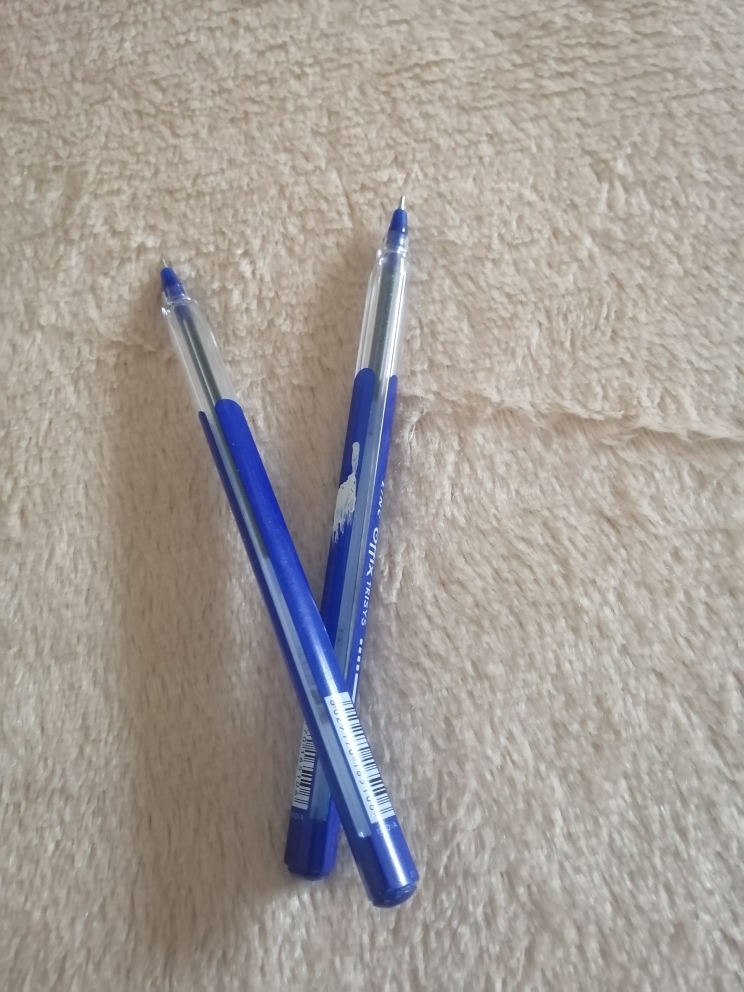 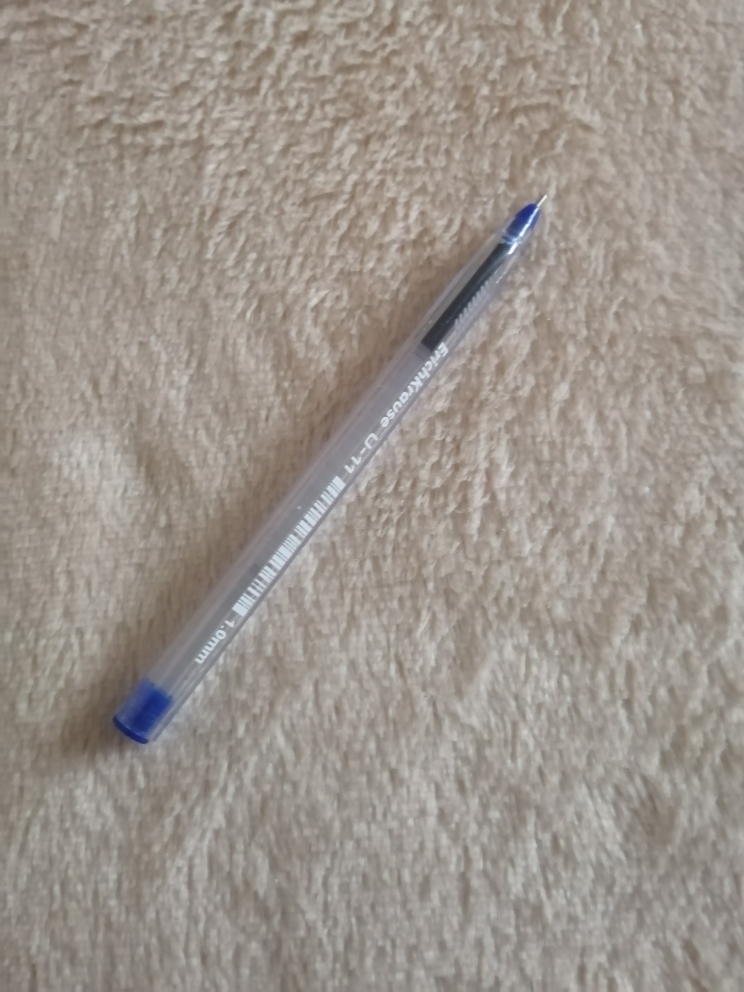 Один карандаш, два карандаша, пять карандашей
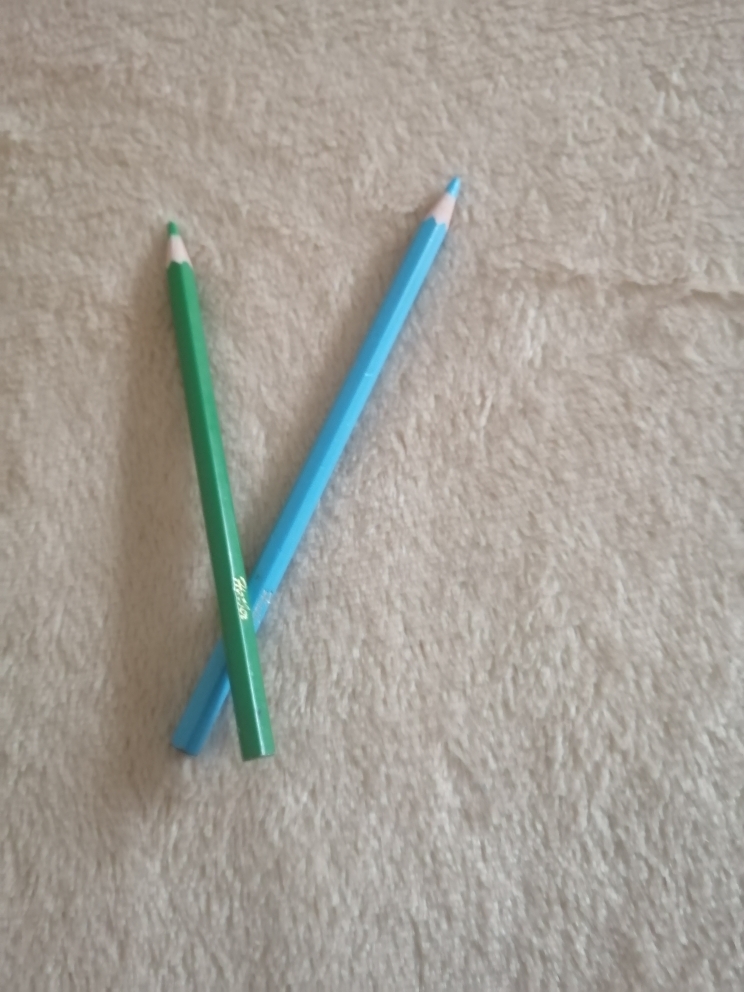 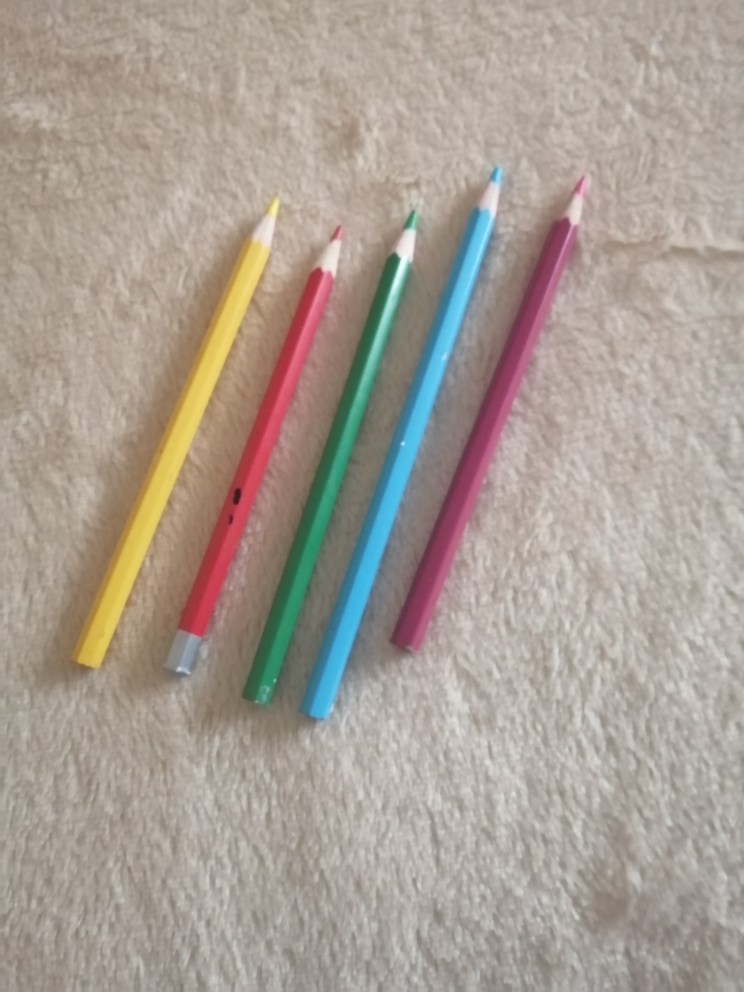 Один мелок, два мелка
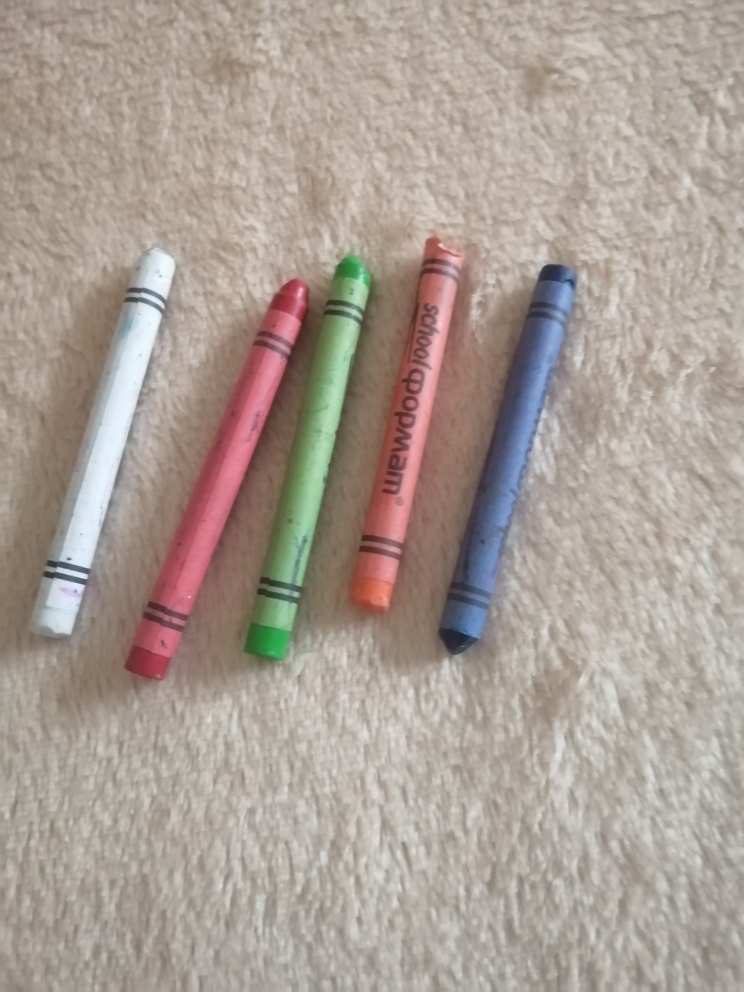 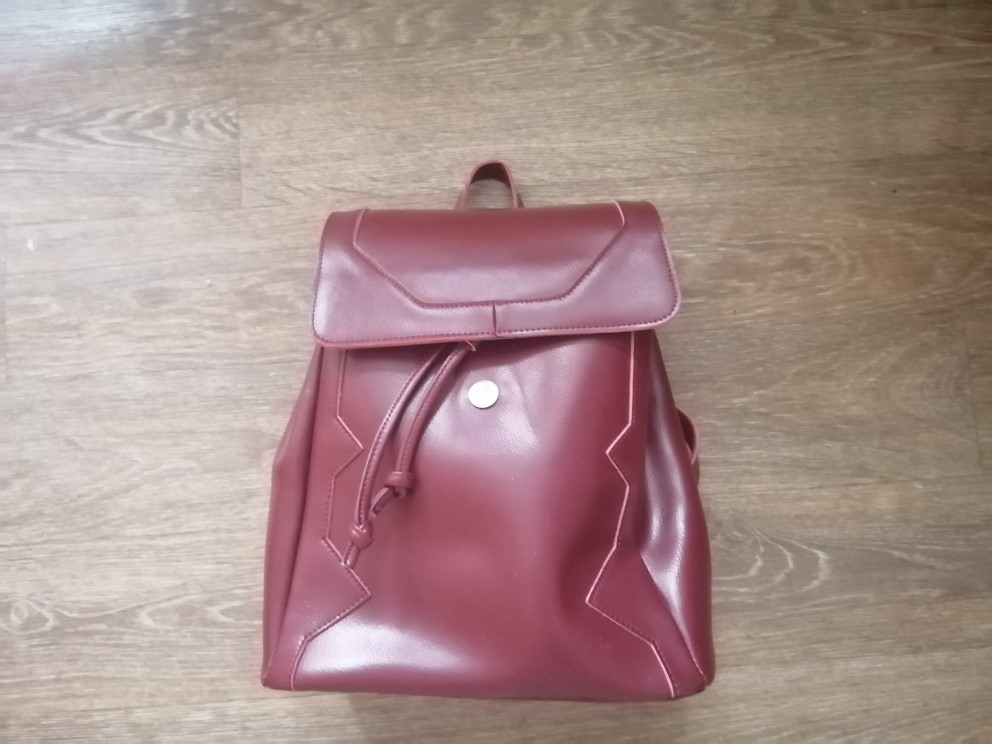 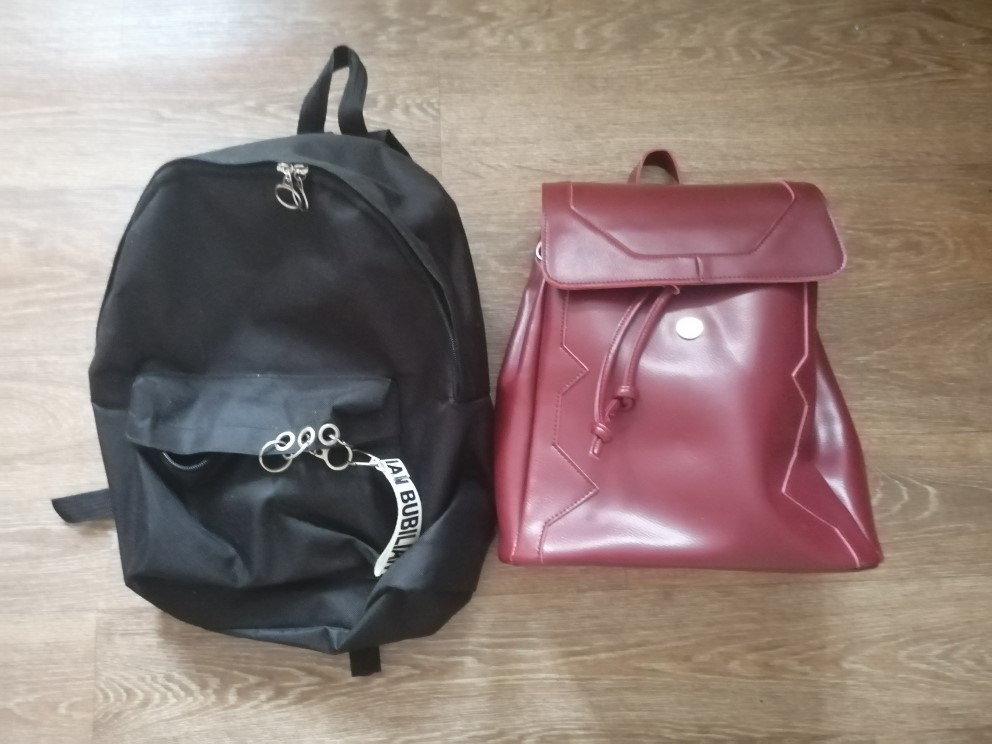 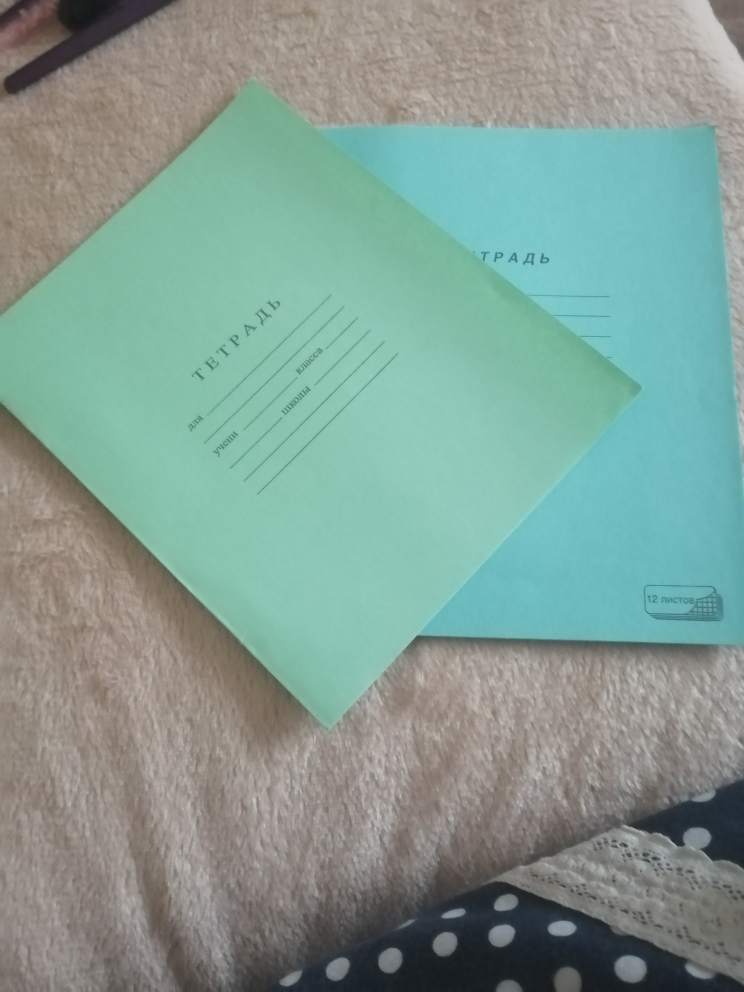 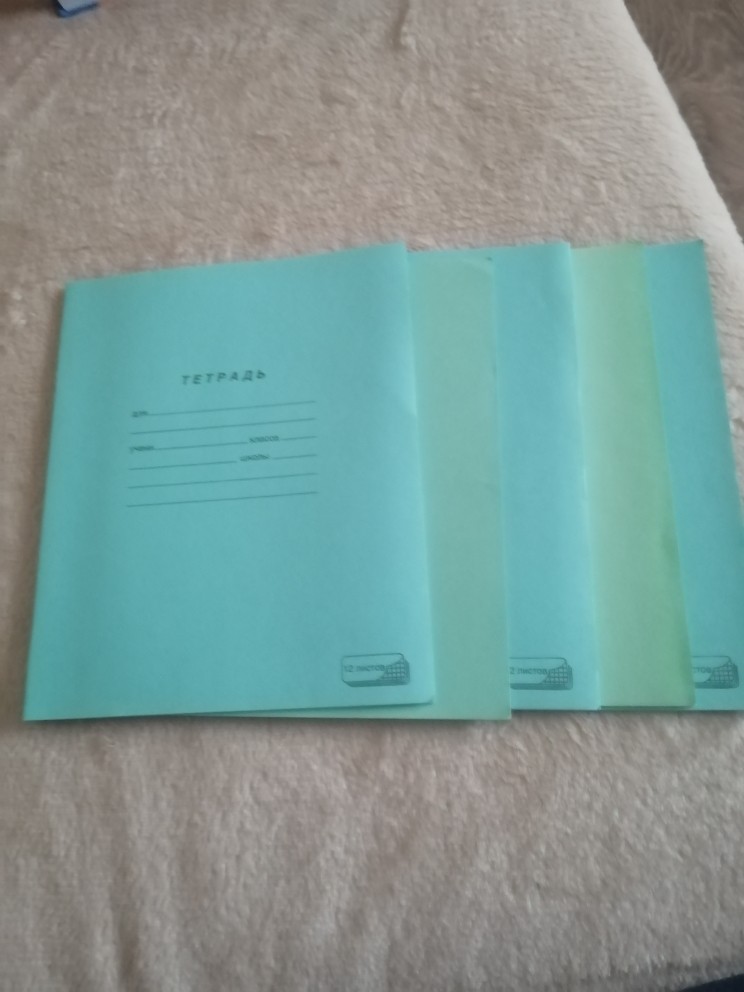 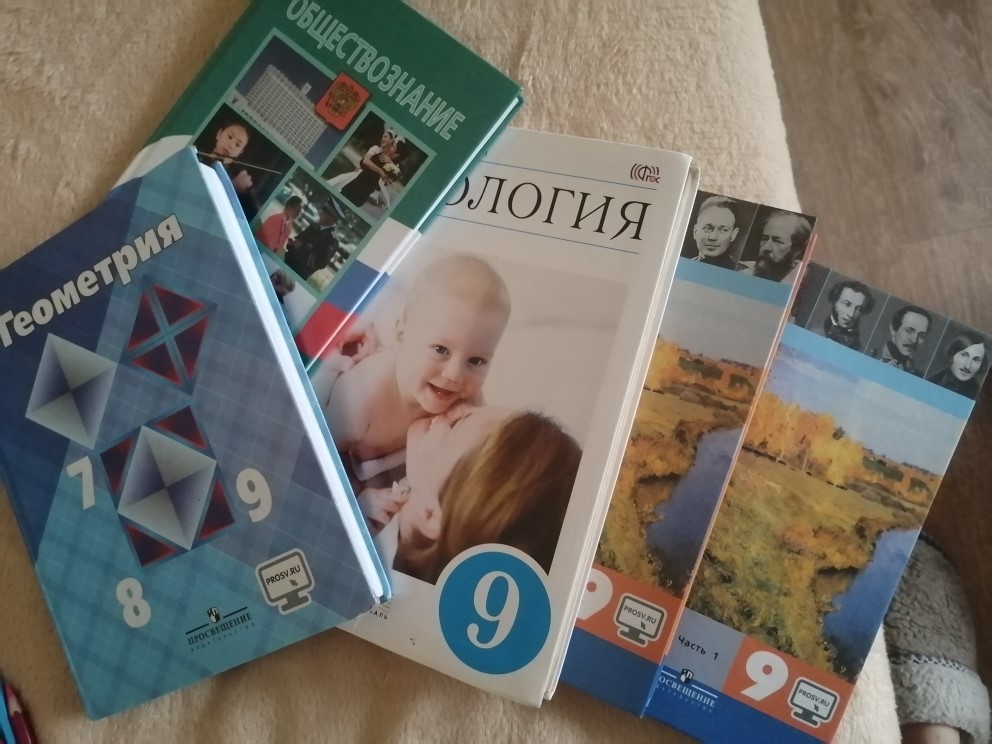 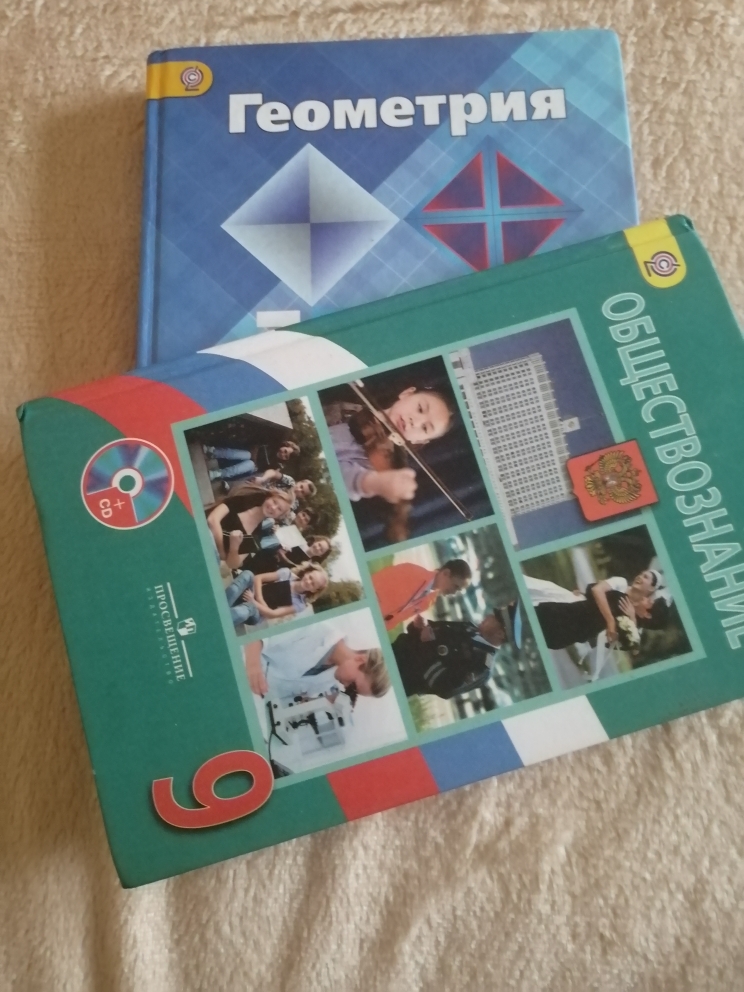 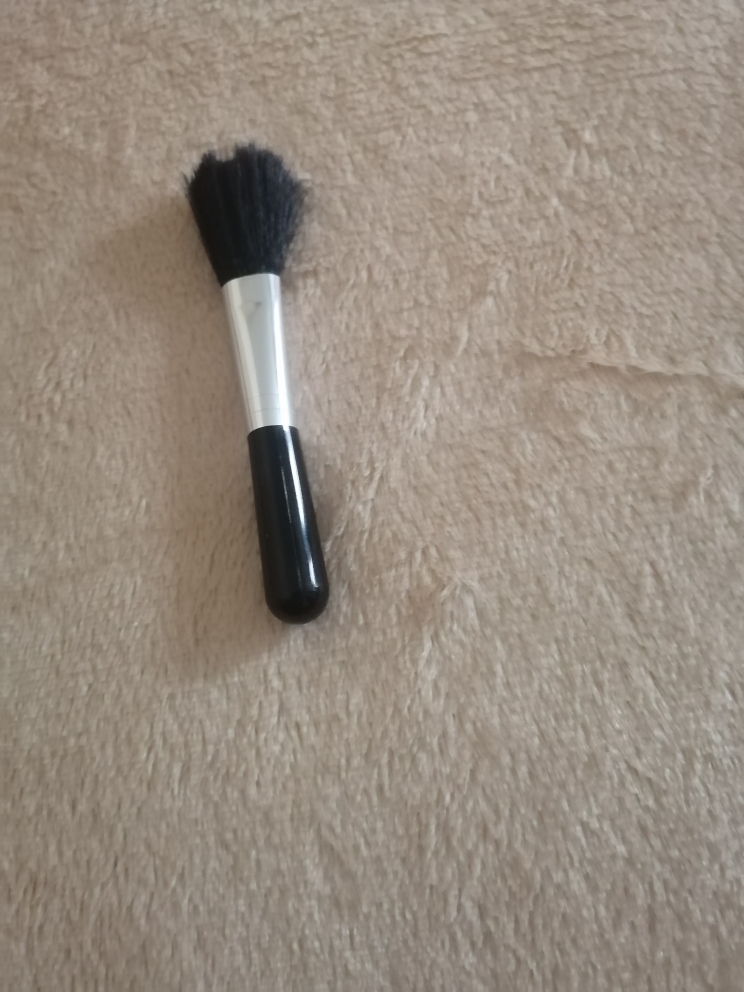 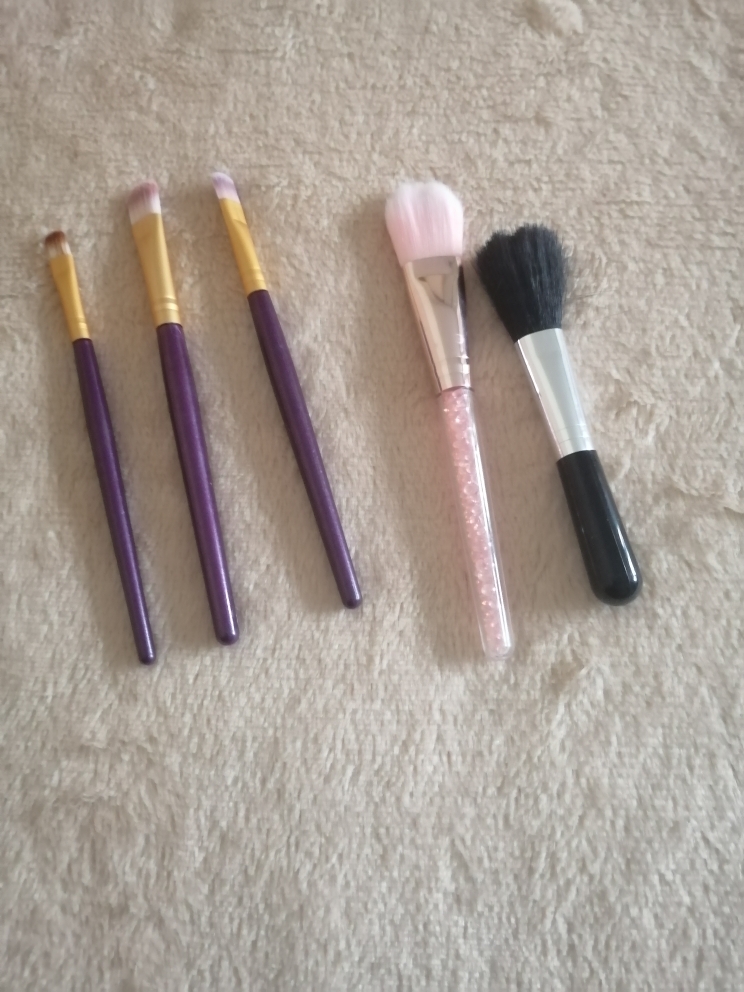